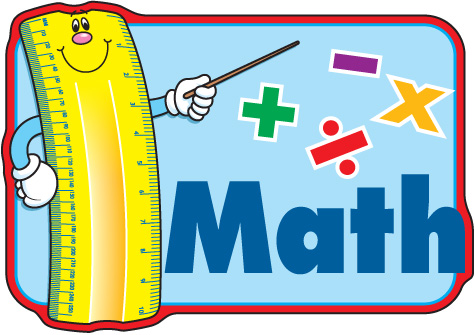 Which number is NOT a common multiple of 4 and 8? Explain in 2-3 sentences why (you can provide examples and draw a model).

16
24
28
32
48
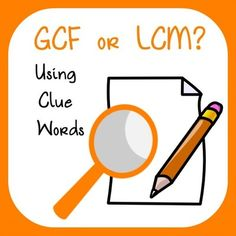 Find the Greatest Common Factor (GCF) of each pair of numbers.

6, 8




16, 28
What is the GCF of 8 and 12?








2.)      What is the LCM of 8 and 12?
GCF & LCM
CMP3: Mathematics Background
Vocabulary - Recab from 5th grade
Prime Number - have exactly two factors, 1 and itself.
Composite Number - divided evenly by numbers other than one and itself.
Even Number - have a factor of two or are divisible by two
Odd Numbers - do not have a factor of two or are not divisible by two.
Square Number - also known as perfect square. It is the product of some integer with itself.
Vocabulary
Factor - a number or quantity that when multiplied with another produces a given number or expression.
Multiple - a number that can be divided by another number without a remainder.
Factor Pair - a set of two numbers, which when multiplied result in a definite number.
Vocabulary
Greatest Common Factor (GCF) - The greatest factor that divides two numbers.

Least Common Multiple (LCM) - The smallest number that they both divide evenly into.
Let’s take a look at Factors and Multiples
We know that 3 x 4 = 12. 		But what does this mean exactly?


This means that 3 is a factor of 12 and that 4 is a factor of 12. Therefore,  3 and 4 are a factor pair because their product is equal to 12.
Let’s take a look at Factors and Multiples
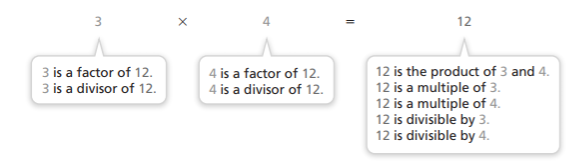 Tricks to finding GCF
Use a Venn Diagram to find the common factors 
Identify the largest factor as the GCF
Creating a Venn Diagram to find GCF
What is the GCF of 18 and 24?
Example 2
What is the greatest common factor (GCF) of 12 and 54?
Trick to finding LCM
Multiply both numbers by 1, 2, 3, 4, 5, …. and then find the multiple that appears in both lists.

That number, is your LCM.
Example 1
What is the LCM of 3 and 5?
Example 2
Matt has 7 red balls. Clara has 14 green balls. Erick has 10 blue balls. Find the LCM of these numbers.
a.)  7
b.) 33
c.)  145
d.)  70
Example 3
Pencils come in packages of 10. Erasers come in packages of 12. Joe wants to purchase the smallest number of pencils and erasers, so that he will have exactly 1 erasers per pencil. How many packages of pencils and erasers should Joe buy?
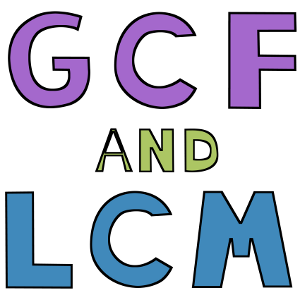 Homework
GCF and LCM Practice
Distributive Property
Vocabulary
Distributive Property - Multiplying a number by a group of numbers added together.

Equivalent Expression -  expressions that are the same, even though they look different.
Let’s Review
Any number can be written as a sum of two (or more) numbers.
Example:				15
					    1 + 14
Let’s Review
A factor of a multiplication expression can be written as the sum of two numbers.
Example:			5    x     13
					5   x  (10 + 3)
Parentheses can be used to show multiplication 
Example:      5 x (10 + 3) = 5(10 + 3)
Distributive Property
If we want to write an equivalent expression for multiplying 5 x 13, we can use the Distributive Property.

5(10 + 3) = (5 x 10) + (5 x 3)
Using Distributive Property
How can the Distributive Property help us to write an equivalent expression using the GCF for 24 + 9?
Find the GCF for 24 and 9
Rewrite the expression 24 + 9 using the factor pairs with the GCF
Take out the GCF and multiply by it by the two addends.
Example:  24 + 9
Example 1
Use the distributive property to write an equivalent expression using the GCF for 15 + 45.
Example 2
Use the distributive property to write an equivalent expression using the GCF for 6 + 8.
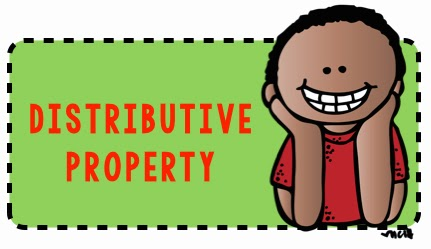 Homework
Distributive Property Practice
Factorization
How many ways...
Pick up a note packet from the front table and answer the following question in your note packet (slide #2)

How many factor pairs can you find for the number 100? List all the possible factor pairs.
Did you know...
The number 100 is also the product of three factors!

Example: 2 x 2 x 25 or 2 x 5 x 10.
Can we...
Write 100 as a product of 4 factors:
Using factor Trees
Factor trees show how different factor string are related.
This factor tree represents the factor string 2 x 50 = 100
				100
			  2       x      50
Using Factor trees
Show the factor tree for the following factor string: 2 x 5 x 10 = 100
Factor String
What factor string does this factor tree represent?
						100
  					4        x     25
				2    x    2    x   5  x   5
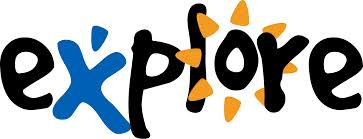 Find the longest factor string for the following products:

90
180
270
360
Vocabulary
Factorization = A product of numbers, perhaps with some repetitions, resulting in the desired number.
Prime Factorization = A product of prime numbers, perhaps with some repetitions, resulting in the desired number.
Exponent = The small raised number that tells how many times a factor is used.
Prime Factorization
You can use a shorthand notation to write prime factorizations:
Example: 	 2 x 2 x 2 x 3 x 5 x 7
				23 x 3 x 5 x 7
Exponents
Exponents tells you how many times a factor is used. For example, the prime factorization of 840 uses the number 2 three times.

In the product 23 x 54 , the exponents mean “Use a 2 three times as a factor and use 5 four times.”
Ways to write the prime factorization
Expanded form:   5,000 = 2 x 2 x 2 x 5 x 5 x 5 x 5

Exponential form:  5,000 = 23 x 54
Reading exponents
Example						Ways to Read
	32					“3 to the second power” 
 “3 squared”
	53					“5 to the third power”
							“ 5 cubed”
	24					“2 to the fourth power”
						“2 to the power of four”